LỚP 3
TẬP LÀM VẶNKỂ VỀ NGƯỜI HÀNG XÓM
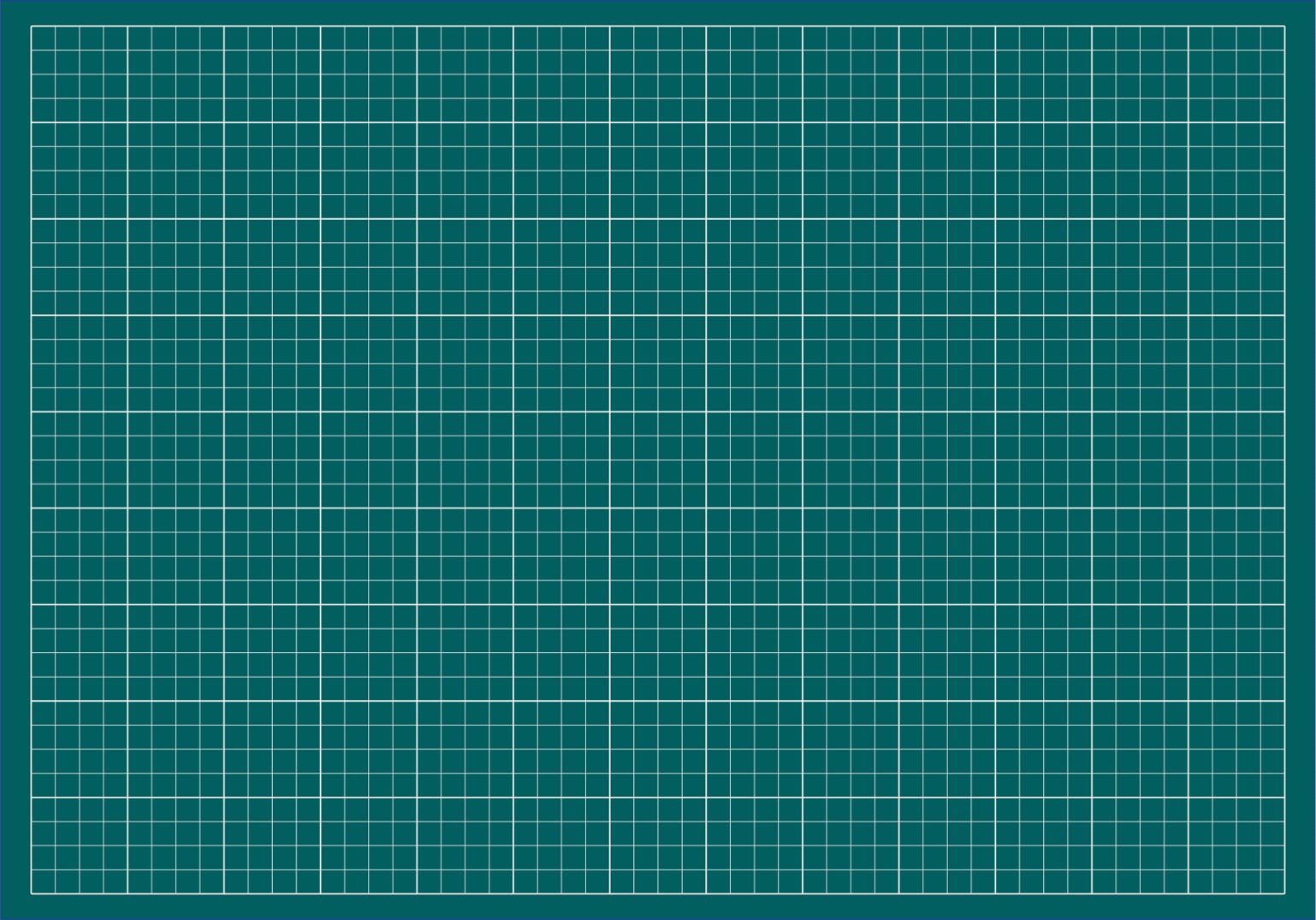 Thứ sáu ngày 29 - 10 - 2021
Tập làm văn
Kể về người hàng xóm
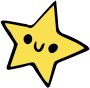 MỤC TIÊU BÀI HỌC
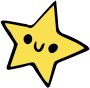 Kể lại một cách chân thật, tự nhiên về một người hàng xóm
Viết được đoạn văn hoàn chỉnh  kể về một người hàng xóm
Yêu thích môn học.
1. Kể về một người hàng xóm mà em quý mến .
Gợi ý :
a) Người đó tên là gì , bao nhiêu tuổi ?
b) Người đó làm nghề gì ? 
c) Hình dáng, khuôn mặt, mái tóc như thế nào?
d) Tính nết của người đó như thế nào?
e) Người đó có tình cảm như thế nào với gia đình em ?
g) Tình cảm của gia đình em đối với người hàng xóm như thế nào ?
Gợi ý :
 - Người hàng xóm mà em quý mến nhất là ai ?  Năm nay người đó bao nhiêu tuổi ? 
     - Người đó làm nghề gì ? Công việc ra sao ? 
     - Tình cảm của người hàng xóm đối với em, gia đình em như thế nào ?( Ví dụ:  Bác luôn quan tâm đến mọi người trong xóm, đặc biệt là gia đình em. .......... , Mỗi lần em sang nhà bác chơi, bác thường dạy em...... ..)
     - Tình cảm của em, gia đình em đối với người hàng xóm như thế nào ? (Ví dụ: Gia đình em rất quý mến bác.............)
     -  Nêu cảm nghĩ của em về người hàng xóm đó .(Ví dụ: Bác là người hàng xóm tốt bụng. / Hoặc: Em luôn coi bác như người thân trong nhà./ Gia đình em rất vui vì có một người hàng xóm tốt bụng như bác.....)
a) Người đó tên là gì , bao nhiêu tuổi ?
*Giới thiệu về tên , cách xưng hô có thể gọi là : cô, chú, chị, em Ông, bà…
 Còn về tuổi thì có thể bằng tuổi,ít tuổi hoặc lớn tuổi hơn mình.
* b) Người đó làm nghề gì ?
Người đó có thể là công nhân, nhân viên văn phòng, bác sĩ, kĩ sư hay là học sinh, sinh viên…
* c) Hình dáng, khuôn mặt, mái tóc như thế nào?
Hình dáng: cao, thấp, ốm, mập… Khuôn mặt: bầu bĩnh, trái xoan.. 
Mái tóc: dài, ngắn, màu đen, màu hạt dẻ…
*d) Tính nết của người đó như thế nào?
Tính nết: nóng tính, hiền hậu, vui tính, thân thiện, gần gũi…
*e). Người đó có tình cảm như thế nào với gia đình em ?
Hay sang chơi, trò chuyện, quan tâm đến mọi người, giúp đỡ khi gặp khó khăn…
* g) Tình cảm của gia đình em đối với người hàng xóm như thế nào?
Tôn trọng ,quý mến, coi như người thân…
*h) Tình cảm của em với người hàng xóm đó như thế nào?
2 . Viết những điều em vừa kể thành một đoạn văn ngắn ( từ 5 đến 7 câu ) :
Tham khảo
        Người hàng xóm mà em rất yêu quý đó là chú Hoàng , năm nay chú đã ngoài 45 tuổi .Chú có dáng người cao, khỏe mạnh. Khuôn mặt vuông chữ điền trông thật phúc hậu.Chú Hoàng là một bác sĩ giỏi .Hằng ngày , với bà con làng xóm, chú thật gần gũi và giàu lòng  thương người . Những lúc rảnh rỗi, chú thường sang nhà trò chuyện cùng bố em thật là thân mật.Khi em bị ốm chú đến chăm sóc rất tận tình. Thỉnh thoảng chú còn hướng dẫn bà con trong xóm biết cách phòng bệnh. Em ước mơ học thật giỏi để trở thành bác sĩ giỏi như chú.
2 . Viết những điều em vừa kể thành một đoạn văn ngắn ( từ 5 đến 7 câu ) :
. Chú ý bám vào đề bài , trình bày đúng nội dung .
 Viết ý đủ , chấm câu và viết hoa đầu dòng mỗi câu 
 Viết câu văn hay, ý phong phú đoạn văn sinh động .
 Trình bày đúng đoạn văn  .
Tạm biệt và hẹn gặp lại